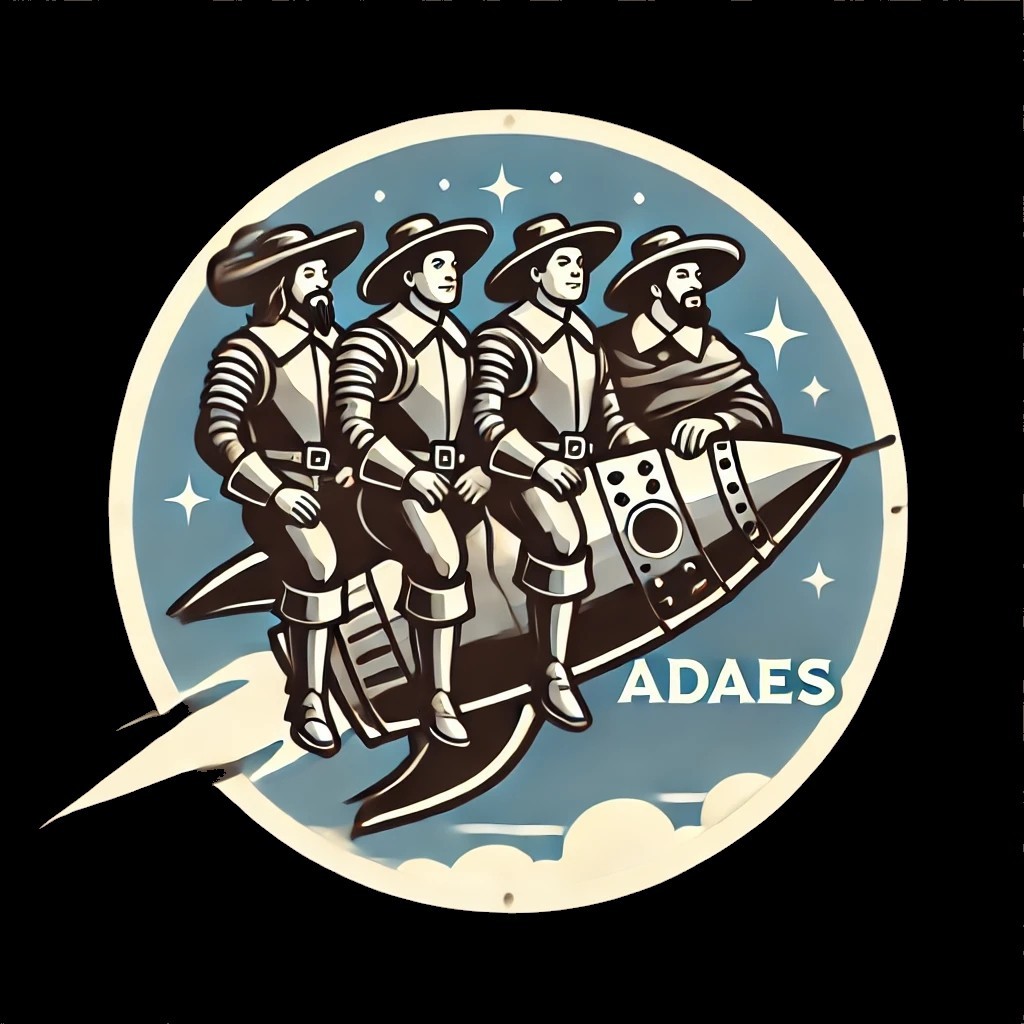 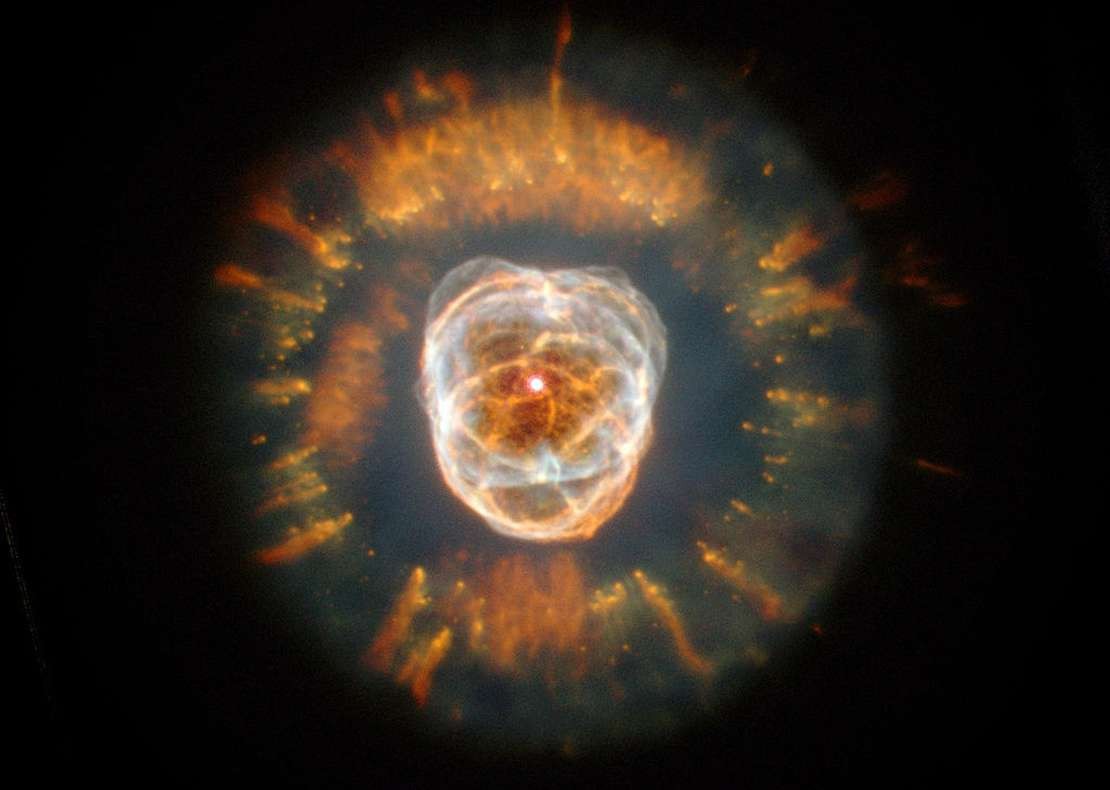 La constellation des Gémeaux
R. Lemaçon - E. & F. Selleret – G. Senigout
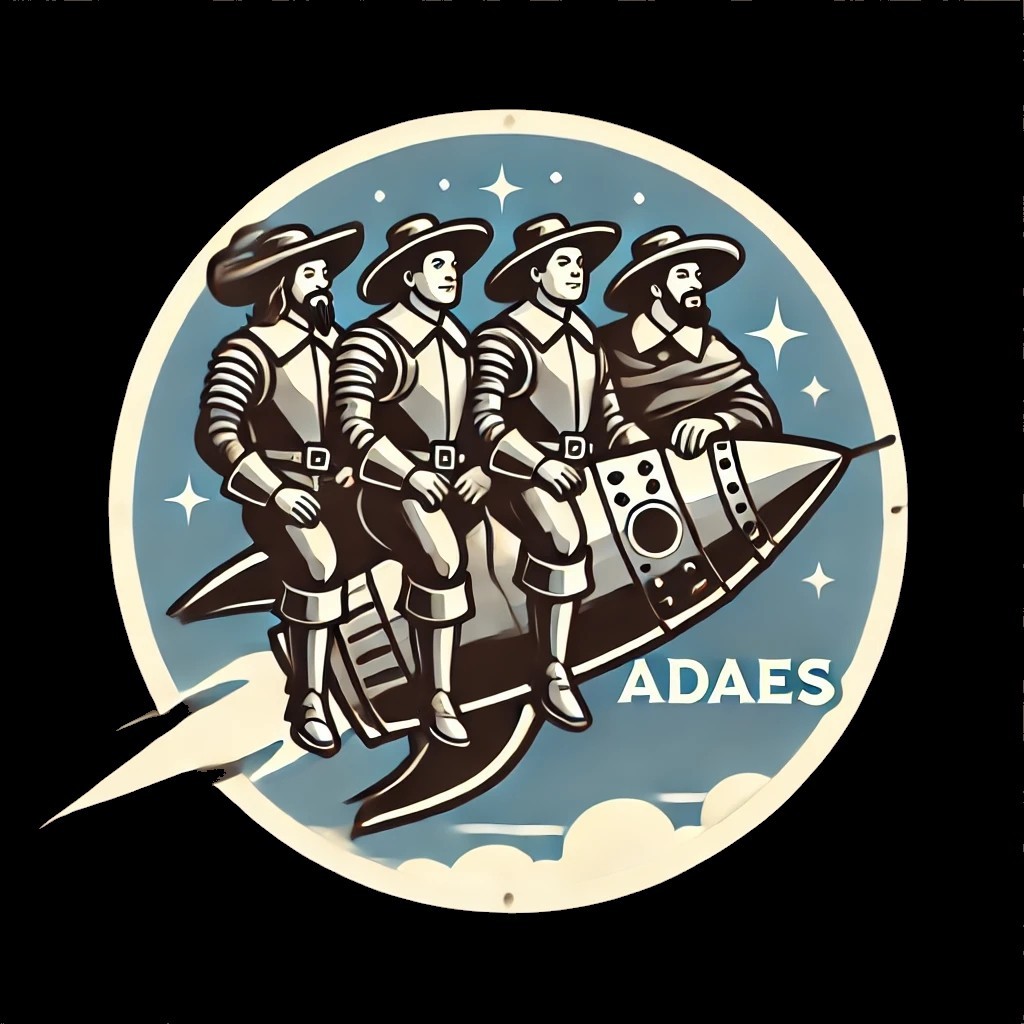 La constellation des Gémeaux
Son emplacement dans le ciel – Où la trouver
Notions de magnitude
Classification des étoiles : l’alphabet grec
Les principales étoiles - quelques particularités
Étude détaillée de Castor
Le ciel profond
Exoplanètes, astéroïde Phaéton et Géminides
Les Gémeaux et les hommes
Mythologie grecque
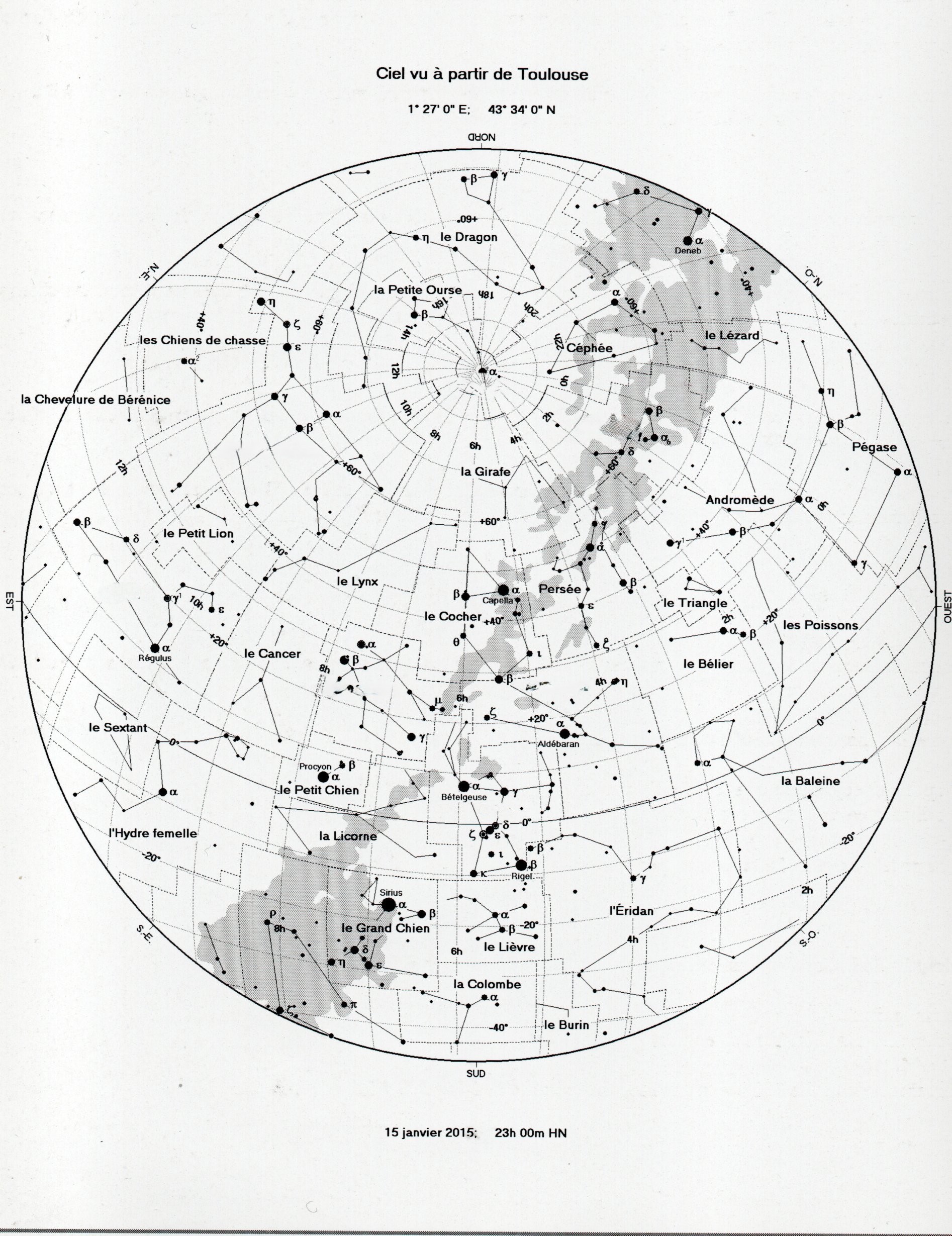 I : Son emplacement dans le ciel
Polaris
La Grand Ourse
Cassiopée
Le Lion
Le Cocher
Les Gémeaux Le taureau Orion
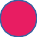 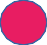 Castor Pollux
Le Cocher
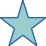 Capella
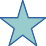 Repérage à partir d’Orion :
Les Gémeaux
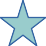 Le Taureau
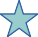 Bellatrix
Bételgeuse
Procyon
Le petit chien
Rigel
Sirius
Le lièvre
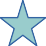 Le grand chien
Repérage à partir de la Grande Ourse
Dubhé
Mégrez
Mérac
La Grande Ourse
Castor
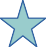 Pollux
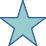 Les Gémeaux
II. Notion de magnitude
La magnitude apparente (m, magnitude ou mag) :
La magnitude est une mesure de la luminosité ou de la faiblesse  lumineuse  perçue  d'un  objet  dans  le  ciel depuis la terre.
Nous avons utilisé le terme « perçu » dans la définition parce  que  la  magnitude,  telle  que  nous  l'entendons
habituellement, ne renseigne pas sur la luminosité réelle de l'objet. Elle fait référence à la façon dont elle semble être.


Comment fonctionne l'échelle ?
Une différence d'une magnitude (comme de 1 à 2) change la luminosité d'environ 2,5 fois. (2,512)
Ce facteur se cumule à chaque étape, ce qui signifie qu'une étoile de magnitude 3 est 6,25 fois plus sombre
qu'une étoile de magnitude 1 (2,5 x 2,5 = 6,25).
Si  nous  étendons  cette  échelle  à  cinq  magnitudes,  le facteur devient 2,5, élevé à la cinquième puissance, soit environ 100.
II. Notion de magnitude
La magnitude absolue :

La magnitude absolue (M) est la luminosité qu'aurait un objet s'il était à une distance fixe de 10 parsecs¹ de la Terre.
La distance de 10 parsecs semble avoir été choisie parce qu’elle  correspondait  approximativement  à  la  distance moyenne des étoiles dont les distances étaient connues
en 1902.
La magnitude absolue des planètes et des petits corps du système solaire (H) est souvent citée sur la base d'une distance de 1 UA de l'observateur.

¹Unité de distance en astronomie, 1 parsec équivaut à 3,26 années- lumière.
II. Notion de magnitude
appliquée aux instruments d’observation
* La constellation compte 85 à 120 étoiles visibles à l’œil nu. On peut distinguer environ 1500 étoiles dans notre hémisphère
III : Classement des étoiles et alphabet grec
La nomination des étoiles remonte à l'Antiquité. Les Babyloniens, les Égyptiens et les Grecs ont été parmi les premiers à former des constellations et à leur donner des noms basés sur des mythes et des légendes .
Des astronomes grecs comme Hipparque et Ptolémée ont établi des systèmes de classification et de catalogage des étoiles.
Pendant l'âge d'or de l'Islam, (au Moyen-Age pour l’Europe), les astronomes arabes ont traduit et
enrichi les travaux grecs. Ils ont	introduit de nombreux noms pour les étoiles les plus brillantes qui sont encore utilisés aujourd'hui, tels que Aldébaran ou Rigel.
Mais il faut attendre le début du 17ème siècle, avec le développement de l'astronomie moderne,
pour que soit inventée une nomenclature simple et rationnelle, utilisant les lettres de l’alphabet grec.
Cette  nomenclature,  nous  la  devons  à  Johann  Bayer  (1572-1625),  un  magistrat  allemand
passionné d'astronomie.
Aujourd'hui,	c’est	l’Union	Astronomique	Internationale	(UAI)	qui	est	responsable	de	la nomenclature officielle des étoiles et des autres corps célestes.
Comment procède-t’on ?
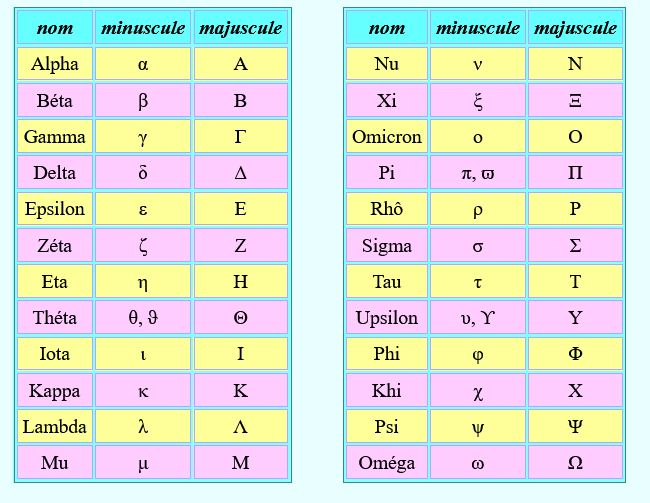 A quelques exceptions près, dans chaque constellation,  l’étoile  la  plus  brillante  est désignée par α, celle d’éclat immédiatement inférieur par β, puis γ et ainsi de suite.
Lorsque l’alphabet grec est épuisé, on utilise
l’alphabet  latin,  puis  les  nombres.  Avec  ce synthème,  on  ne  parvient  qu’à  désigner les étoiles visibles à l’œil nu (environ 3000 pour les deux hémisphères).
Le nom officiel d’une étoile s’obtient en faisant suivre la lettre qui désigne cette étoile du génitif du nom latin de la constellation à laquelle elle appartient (α Lyrae pour Véga).
Les étoiles d’éclat plus faible, révélées par  les  lunettes  et  les  télescopes,  sont désignées seulement par leur numéro d’ordre dans des catalogues de référence.
IV :	Principales Étoiles
Pollux
Castor
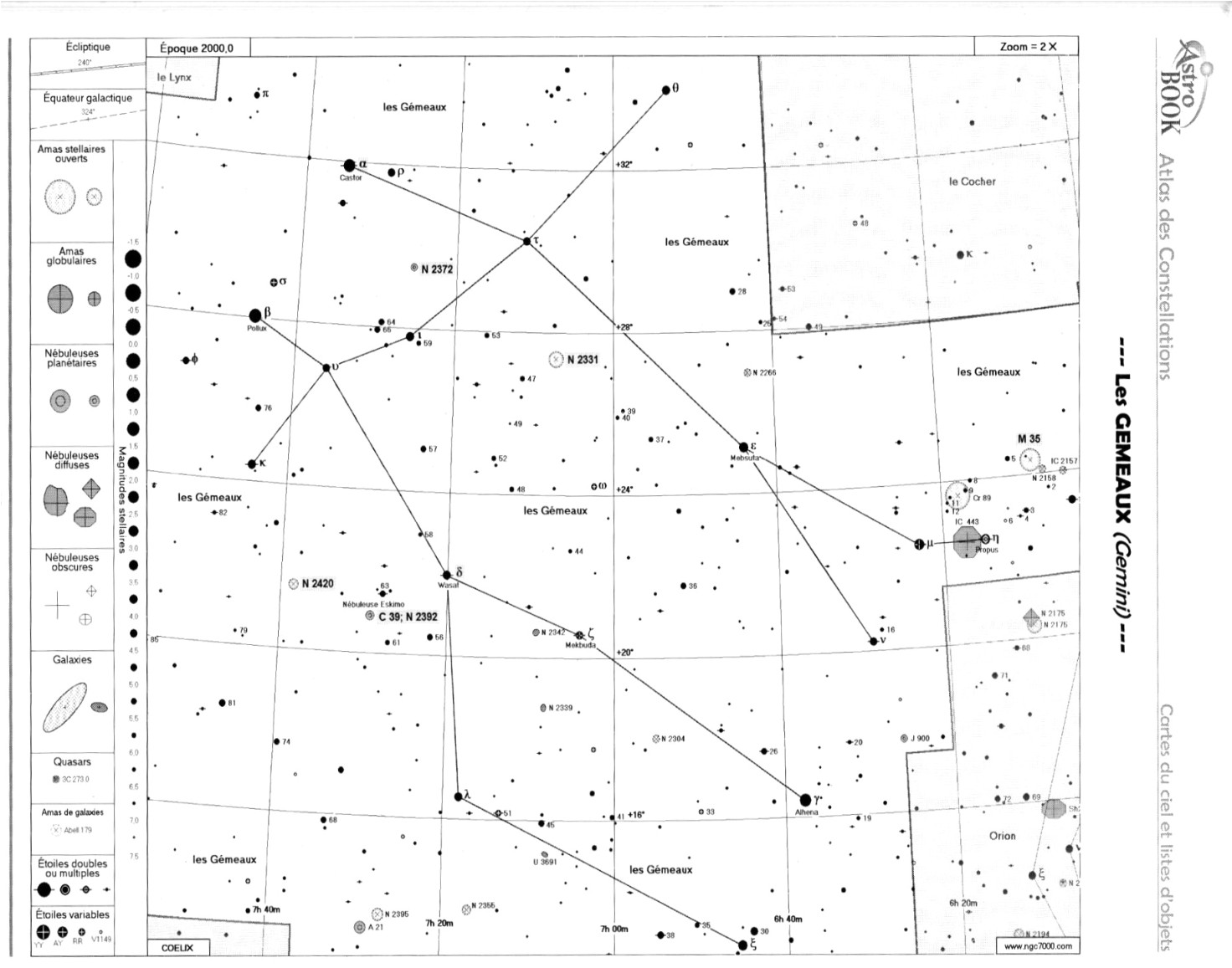 IV :	Principales Étoiles
Wasat
Alhéna
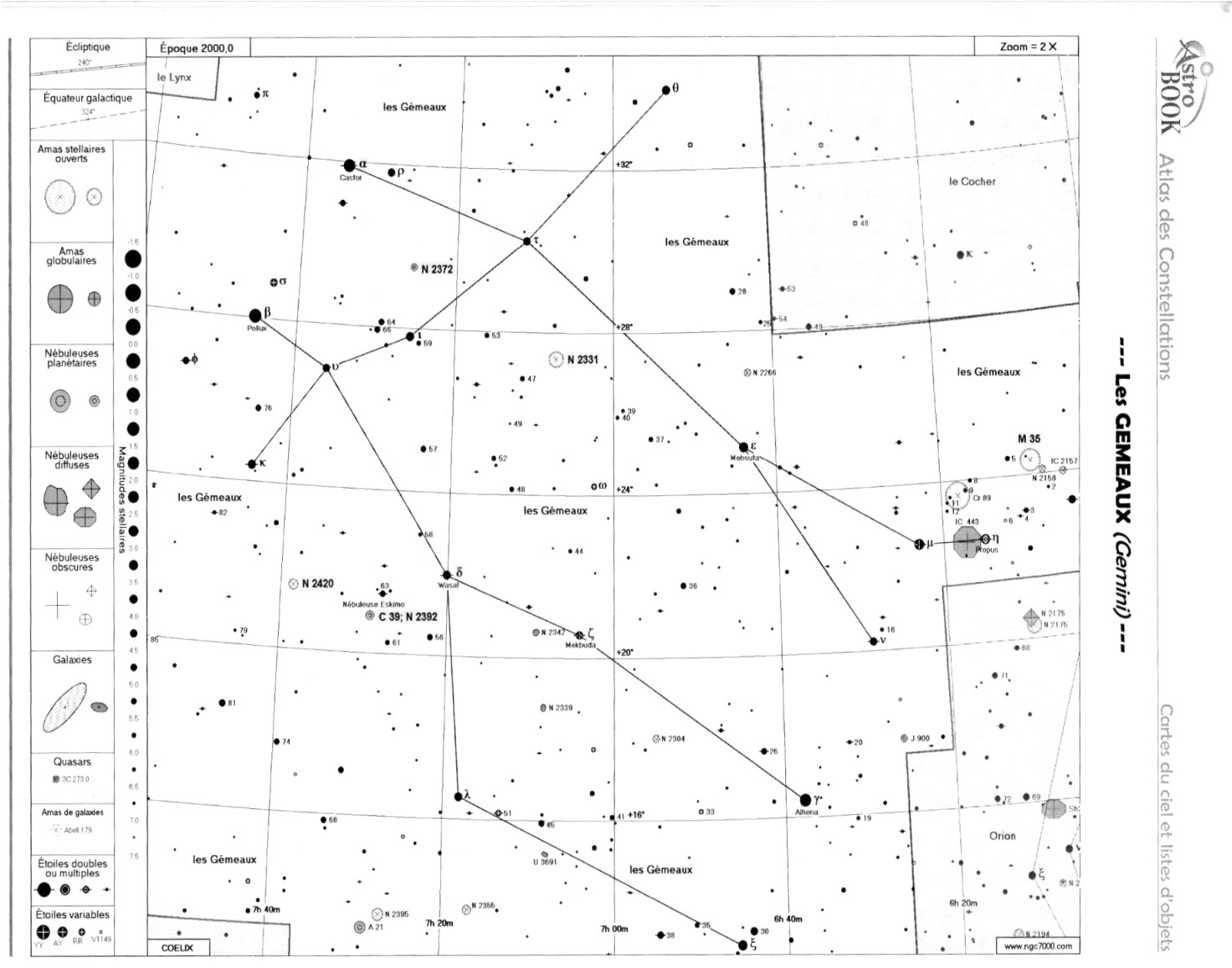 Alhéna	=	Gamma Geminorum (γ)
Distance de la Terre	105 al

Magnitude apparente	1,93
IV :	Principales Étoiles
Mebsuta
Propus
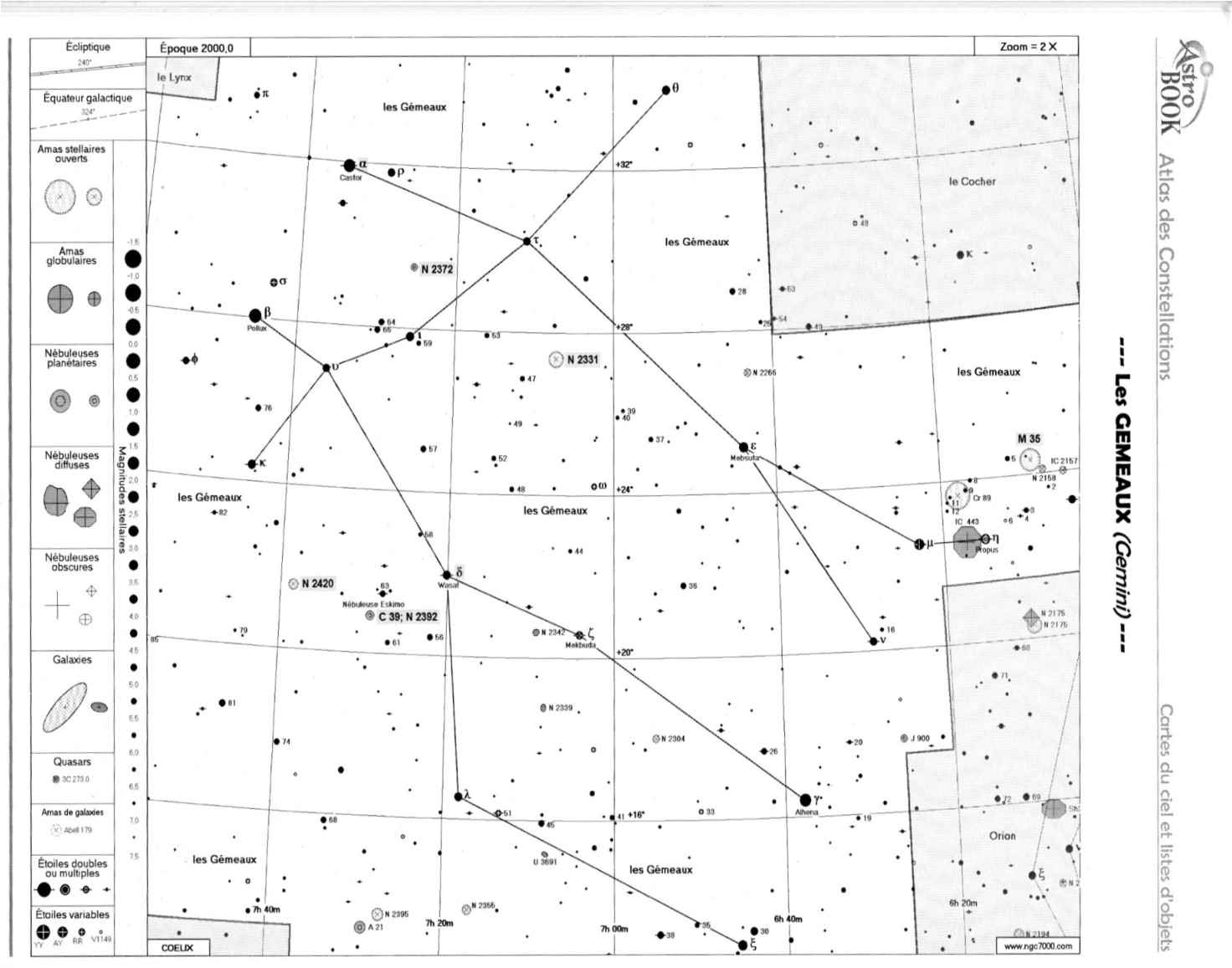 IV :	Principales Étoiles
Tejat
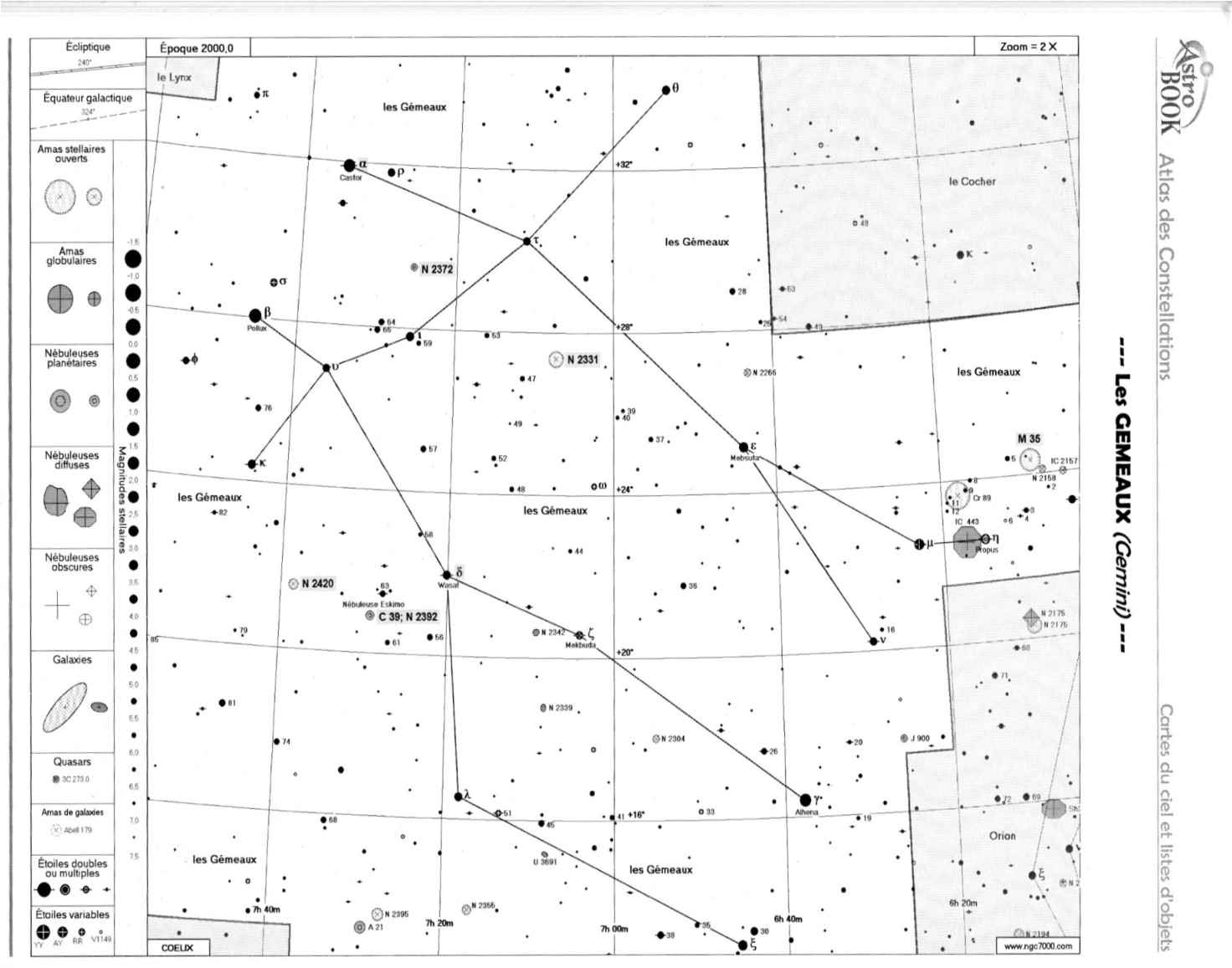 V : Étude détaillée de Castor
Castor
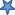 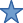 Castor, une étoile simple ?
...
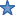 Pollux
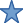 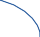 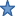 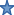 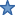 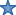 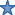 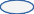 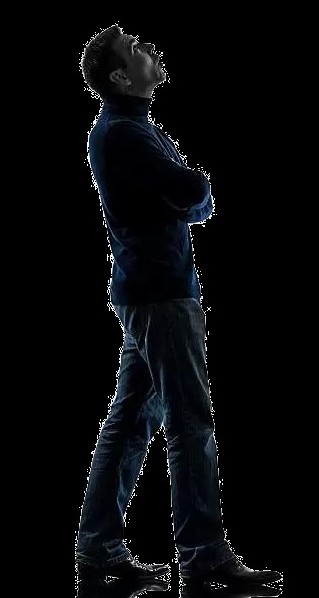 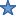 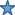 Pollux
Castor, une étoile double ?
...
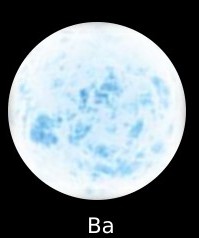 Castor
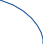 B
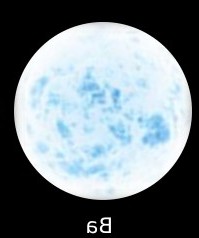 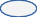 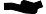 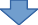 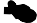 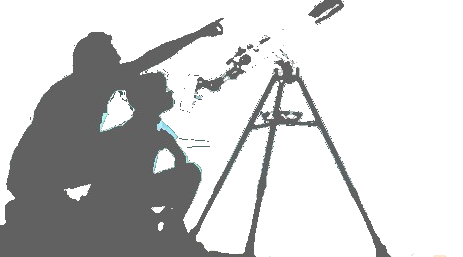 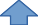 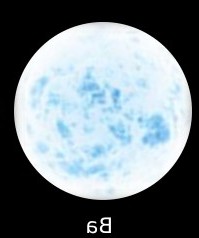 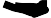 A
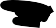 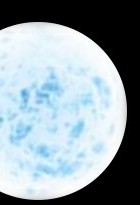 Castor
Castor, une étoile quadruple ?
...
Pollux
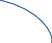 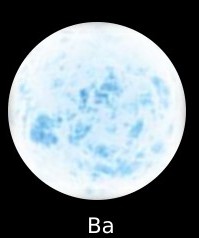 Ba
Bb
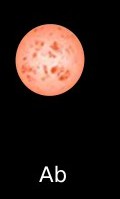 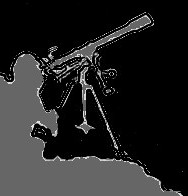 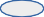 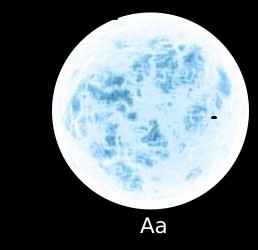 Aa
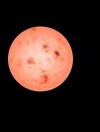 Ab
Castor C
Castor
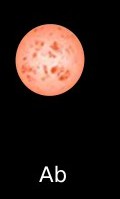 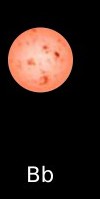 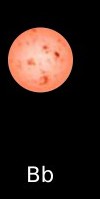 Ca	Cb
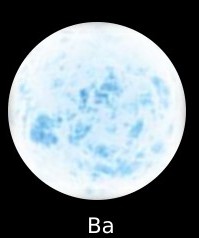 Castor, une étoile sextuple !
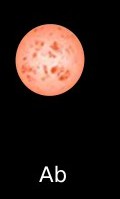 B
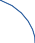 Bb
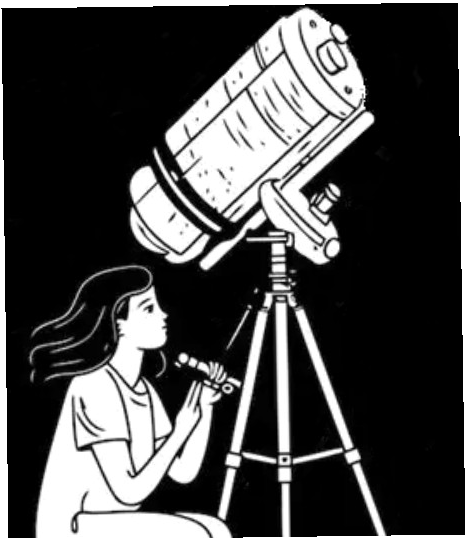 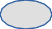 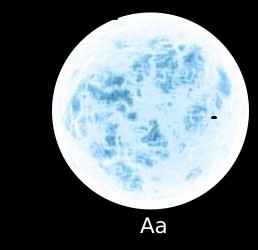 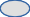 A
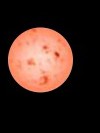 Ab
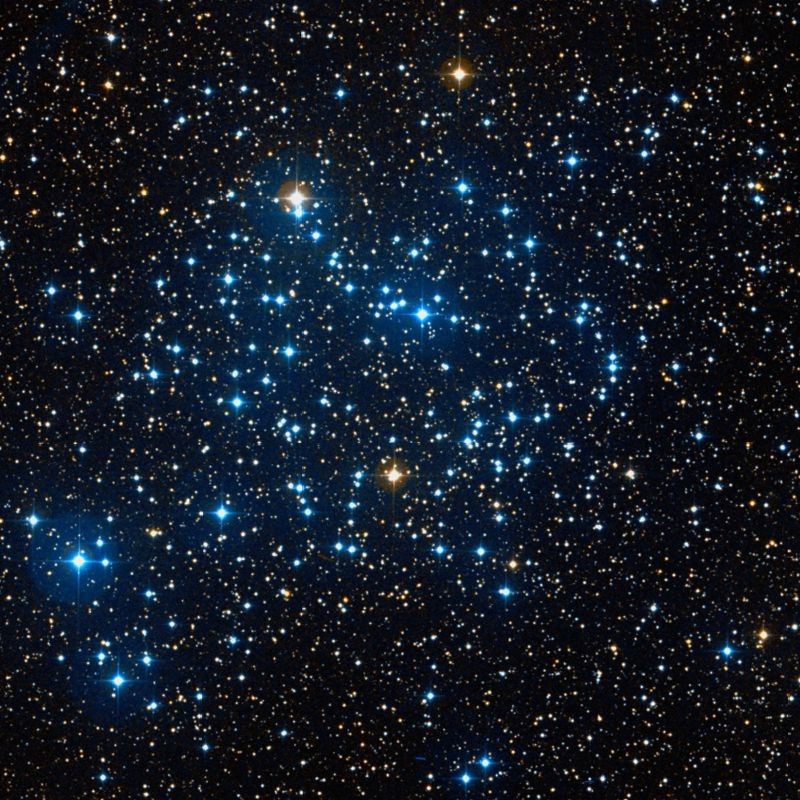 VI:	Le ciel profond
Amas ouverts M35 et NGC 2158
Amas ouvert découvert indépendamment par le français  Jean  Philippe  Loys  de Chéseaux (1718-1751) en 1746 et l'anglais John Bevis (1695-1771) vers 1750, il sera intégré dans son catalogue Catalogue Messier
Son âge est estimé à 100 000 000 ans.
Amas ouverts : composés d'étoiles relativement jeunes, toutes nées de la même nébuleuse, ils se situent principalement dans le plan du disque des galaxies spirales.
VI:	Le ciel profond
Nébuleuse de la Méduse
ou nébuleuse planétaire Abell 21
- Crédit : Cédric Thomas
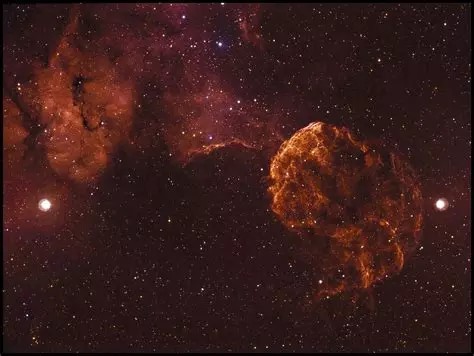 Située près de l'étoile η, la nébuleuse fut découverte  en  1955  par  l'astronome américain  George  Ogden  Abell  (1927- 1983) et considérée comme un rémanent de supernova jusqu'en 1971. Il s'agit en réalité d'une nébuleuse planétaire.
Nébuleuse planétaire : en fin de vie, les astres du type Soleil passent par le stade de géante rouge, les couches les plus externes sont éjectées par la pression de radiation émise par le noyau et la partie centrale se contracte en une naine blanche.
VI :	Le ciel profond
La nébuleuse planétaire NGC 2371
Crédit : NASA,
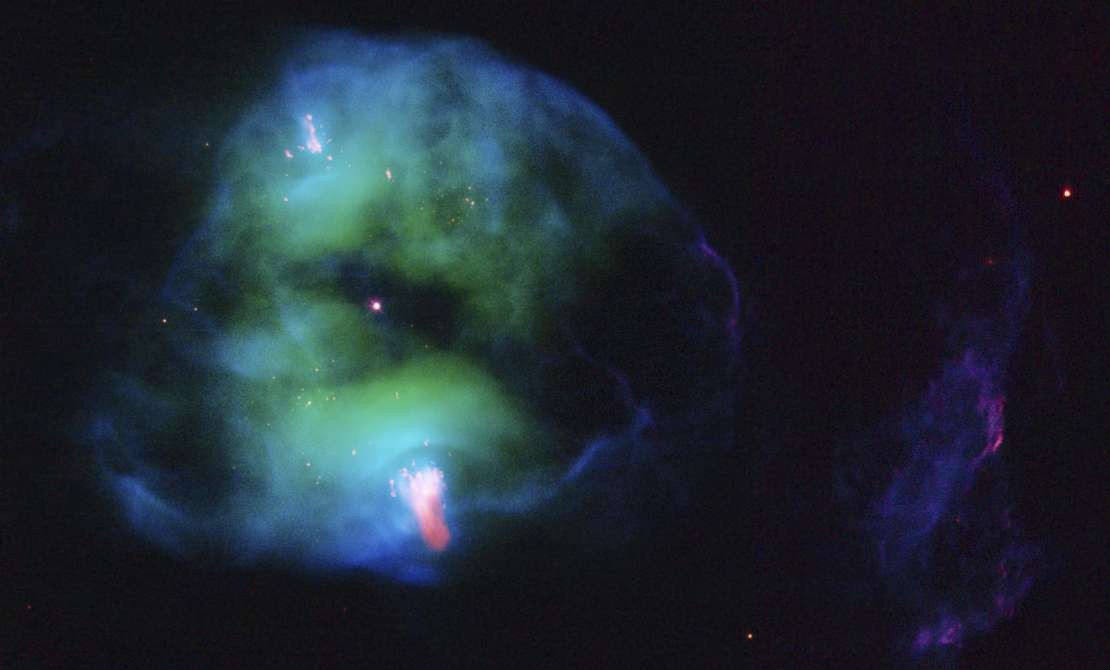 L'étoile visible au centre de la nébuleuse planétaire  NGC 2371  est  une  ancienne géante rouge à présent dépouillée de ses couches les plus externes. Sa température de surface est d'environ 130 000 °C. La nébuleuse    révèle    une    structure particulière : des « nuages » de gaz plus denses et plus froids sont visibles de part et d'autre de l'étoile centrale.
Elle a été découverte par William Herschel
VI :	Le ciel profond
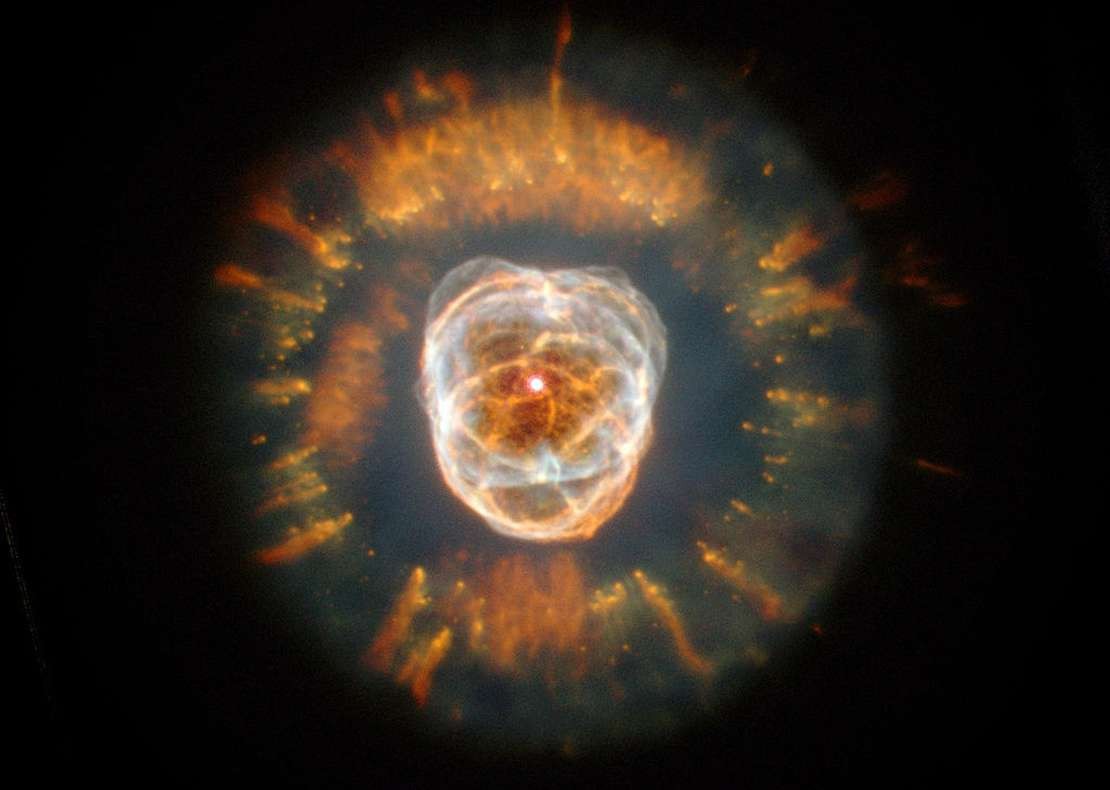 NGC 2392 ou Nébuleuse de l’Esquimau,du clown ou du Lion
Crédit : NASA, ESA, Andrew Fruchter (STScI), and th ERO team (STScI + ST-ECF)
e
NGC 2392 est une nébuleuse planétaire découverte par William Herschel le 17 janvier 1787.
Elle doit ses noms communs à l’apparence qu'elle prend sur une photographie en longue pose.
La  nébuleuse  montre  une  double  structure entourant  l’étoile  génitrice  de  type O.  La  zone interne est constituée par un vent stellaire qui se propage  à  une  vitesse  de  90 km·s-1,  la  partie externe présente une disposition radiale vue sous la forme de filaments d’une longueur d’environ une année-lumière.
VII :	Exoplanètes, astéroïde Phaéton et Géminides
Exoplanètes :
Plusieurs étoiles de la constellation des Gémeaux  possèdent  des  exoplanètes. L’exoplanète de l’étoile HD 50554 a une masse  4,9  fois  supérieure  à  celle  de Jupiter. Sa révolution s’effectue en 1279 jours.
L’exoplanète de Pollux (ou Thestias) a une masse 2,3 fois supérieure à celle de
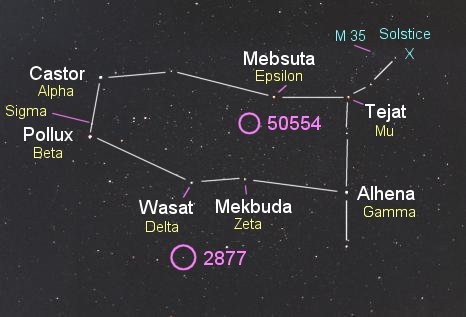 O Thestias
Jupiter.	Sa	révolution	s’effectue	590
jours. Elle a été découverte en 2006.
Astéroïde Phaéton et Géminides
On	peut	voir	les	Géménides	(étoiles filantes) chaque année entre le 04 et le
O	=	exoplanètes
17	décembre.	Leur	nombre	peut
atteindre 150 par heure.
Elles proviennent de l’astéride Phaéton qui, en passant près du soleil éjecte de la poussière et des débris de surface.
VIII : Les Gémeaux et les hommes
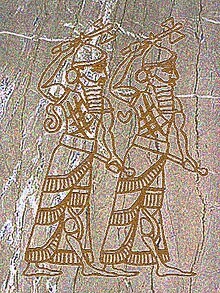 Bien  avant  d’être  repérés  sous  une  identité grecque, les Gémeaux ont connu la célébrité en Mésopotamie.
On les surnommaient MAŠ.TAB.BA.GAL.GAL ou Tū’amū  rabûtu,    ou  encore  « les  Grands Jumeaux » mésopotamiens .
C’étaient « les deux portiers de l’Enfer », Lugal- irra et Meslamta-ea.
Ils  étaient  au  départ  affectés  à  l’étoile  Alpha
Geminorum.
Maslamta-Ea et Lugal-Irra, d'après une impression de sceau- cylindre de la première dynastie de Babylone (1880 à 1595 av. è. c.).
VIII : Les Gémeaux et les hommes
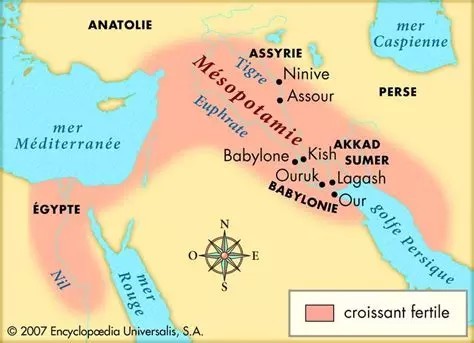 Carte d’ensemble de la Mésopotamie. Nous n’avons malheureusement pas trouvé l’adresse personnelle des Gémeaux...
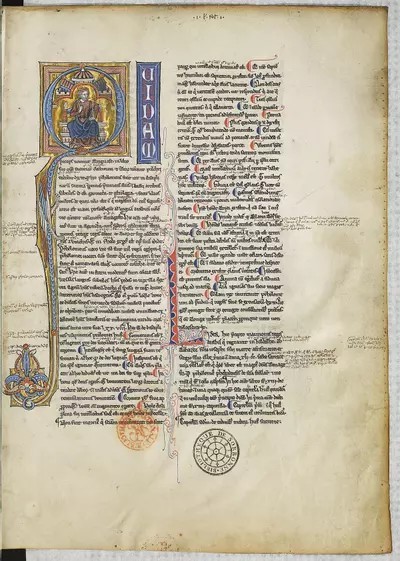 VIII : Les Gémeaux	et les hommes.
C’est Eudoxe de Cnide, un contemporain de Platon qui va leur fournir des papiers grecs : Les Δίδεμοι ou « les Jumeaux » grecs.
Ératosthène écrira par la suite que ce sont Castor et
Pollux, les fils de Léda et les frères jumeaux d'Hélène de Troie, surnommés les Dioscures.
Au  2ème  siècle  de  notre  ère,  les  Gémeaux  seront
répertoriés	dans	le	célèbre	catalogue	d’étoiles, l’Almageste par l’astronome grec Ptolémée.
L'Almageste est un traité d'astronomie qui compile les connaissances mathématiques et astronomiques de l'Antiquité. Il a servi de référence jusqu'à la Renaissance.
VIII : Les Gémeaux et les hommes
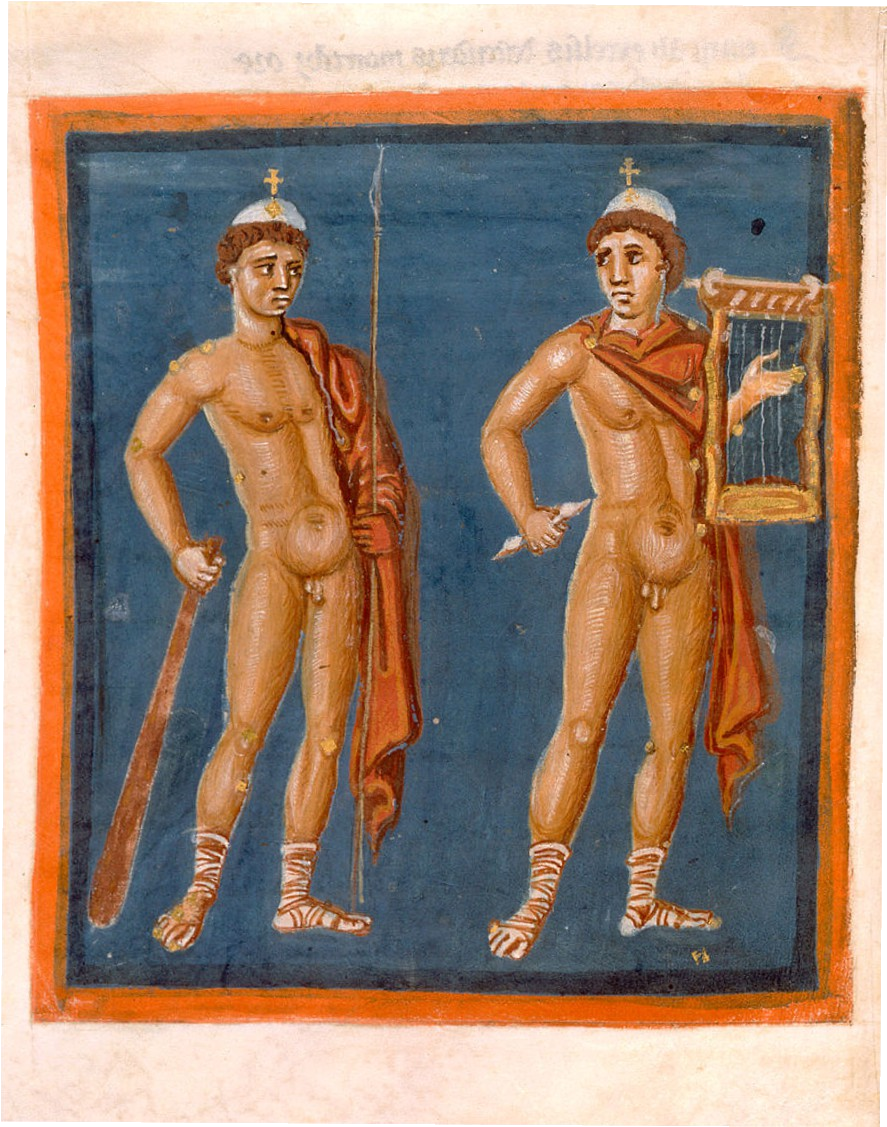 On  retrouve  une  trace  de  Gémeaux  à  époque carolingienne (vers 830-840) dans une édition des Aratéa de Germanicus.
Les	Aratea	de	Germanicus	est	un	traité
●
astronomique basé sur les Phénomènes d'Aratos, traduit en latin et enluminé, composé vers 825 à la cour  de  Louis  le  Pieux.  C’est  un  document référence incontournable pour qui veut comprendre
les connaissances astronomiques du haut Moyen Âge.
Aratus ou Aratos de Soles, est un poète grec du
IIIe siècle av. J.-C. (315/245)
●
Les Gémeaux dans une édition des Aratea de Germanicus d’époque carolingienne (ca. 830-840)
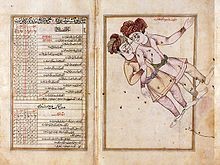 VIII : Les Gémeaux et les hommes
Au  Moyen  Âge,  l’astronomie  décline  en  Europe . cependant le nom « gemini » reste connu des clercs latins  par  les  encyclopédies  et  les  quelques manuscrits des Aratea.
Pendant cette période, l’astronomie arabe prend le relais.  Elle  se  nourrit  des  manuscrits  grecs  et
développe sa propre culture astronomique.
Nos Gémeaux seront alors appelés al-Tu’ām ou al- Tawāmīn.
En Europe, ces noms seront connus des clairs latins dès l’an mil.
Le mélange des deux cultures entraînera quelques
confusions de noms. Ce sera le cas	pour les étoiles de « Gémini», et celles d’Orion ».
La figure de al-Tā’wum dans une édition du traité de ᶜAbd al- Raḥmān al-Ṣūfī, copiée vers 1430 pour la bibliothèque d'Ulūġ Beg,
New York Public Library.
Ce traité présente les représentations de 48 constellations et s'inscrit dans une tradition scientifique riche à Samarcande.
VIII : Les Gémeaux et les hommes
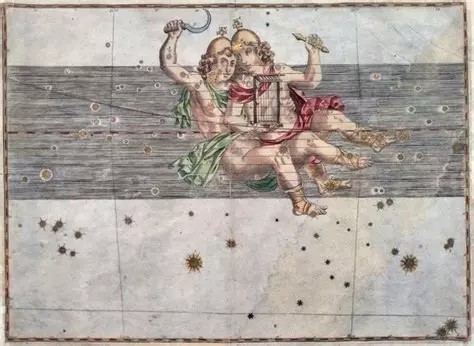 Les noms de Castor & Pollux réapparaîtront dans l’Uranometria de Johann Bayer édité en 1603. (liste de noms utilisés en différentes langues son époque) .
Ces  noms  figureront  encore  dans  plusieurs
catalogues  jusqu’à  ce  que  la  nomenclature approuvée  en  1930  par  l’Union  Astronomique Internationale (UAI) ne chasse définitivement les appellations autres que Gemini, à l’exception du grec Δίδεμοι.
Castor & Pollux
Uranometria de Johann Bayer (1603)
VIII : Les Gémeaux et les hommes
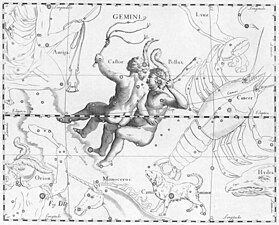 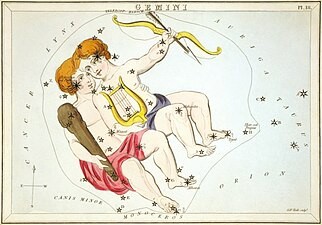 La figure des Gémeaux - , Urania’s Mirror
La figure des Gémeaux
Ensemble de 32 cartes astronomiques publié en novembre 1824.
Uranographia Johannes Hevelius, 1690.
IX : Les Gémeaux et les hommes – Mythologie grecque
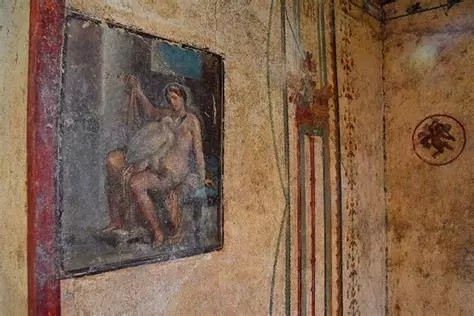 La belle et séduisante Léda, reine de Lacédémone (Sparte) s’est endormie sur les bords du lac de Lerne, au milieu des biches, des écureuils et des petits oiseaux. La nuit est déjà bien avancée quand la jeune femme est réveillée par un léger clapotis : un magnifique cygne se dirige vers elle.
C’est ce canaillou de Zeus qui vient lui déclarer sa  foudre,  après  l’avoir  longuement  observée depuis le Mont Olympe se passer de la crème anti-UV.
Et qui pourrait résister au charme divin… surtout quand il épouse les traits d’un cygne…


Leda et le Cygne - Pompéi
IX : Les Gémeaux et les hommes – Mythologie grecque
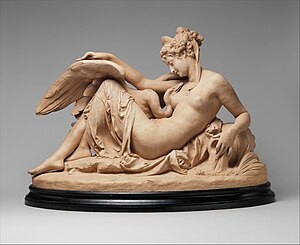 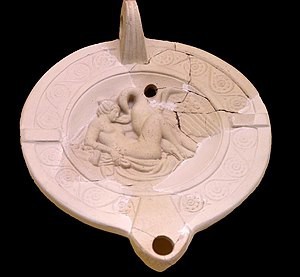 Leda
Albert Ernest Carrier-Belleuse 1870
Lampe attique IIIème siècle
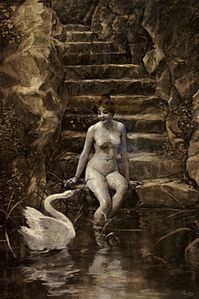 Avec Zeus, il faut s’attendre à tout ! Neuf mois passent et la reine Léda se met à pondre. Deux œufs d’une taille impressionnante !
Du premier sortent Pollux et Hélène,enfants de Zeus, héritant de l’immortalité de père. (Hélène sera à l’origine de la guerre de Troie.)
Du  second  sortent  Clytemnestre  et  Castor,
enfants naturels de Tyndare (mari de Léda). Ces deux là sont donc mortels. (Clytemnestre deviendra l’épouse d’Agamemnon.)
Léda
Upiano Checa 1860/1916
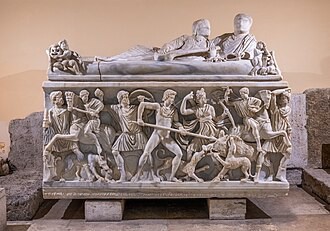 Appelés les Dioscures, Castor, le Chevalier et Pollux le Pugiliste seront des frères unis par une affection à toute épreuve, et ne se séparant jamais.
Castor	sera	célèbre	comme	soldat	et	dompteur	de
chevaux sauvages, Pollux deviendra le meilleur lutteur de son temps.
Tous deux obtiendront des prix aux Jeux Olympiques.
Ils	seront	de	toutes	les	aventures,	et	participeront notamment à la chasse au sanglier de Calydon.
Sarcophage romain du IIe siècle représentant la
chasse au sanglier de Calydon
(palais des Conservateurs, musées du Capitole).
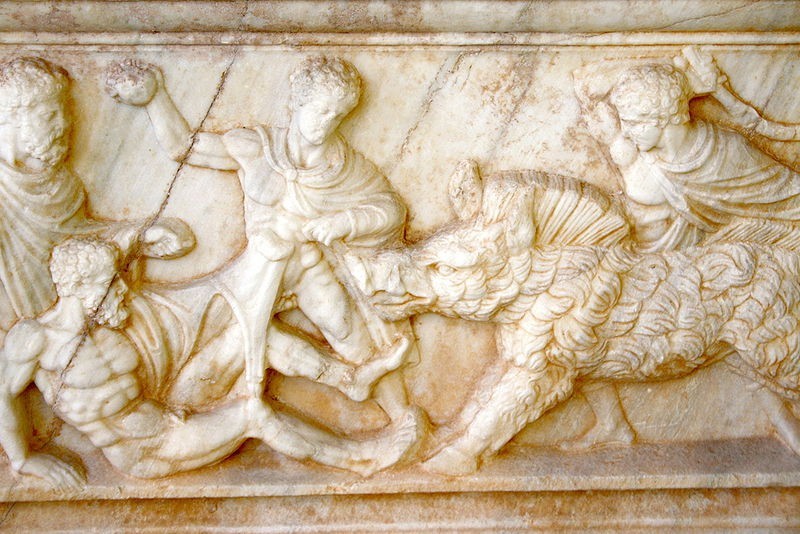 Détail d'un sarcophage du
IIe siècle av. J.-C. représentant la chasse au sanglier de Calydon Musée archéologique du Pirée).
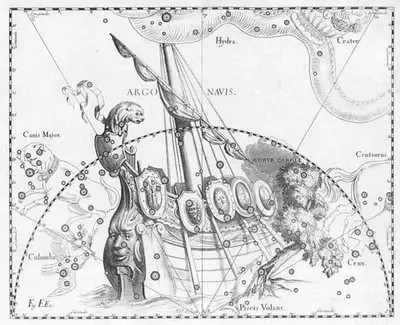 Ils  accompagneront  Jason  en Colchique, dans sa quête de la Toison  d’Or  et  protégeront  le navire  Argo*  des  colères  de Poséidon.
Lorsque  les  Argonautes  feront
escale	au	pays	des	Bébrices,
leur	chef,	le
Pollux	combattra cruel Amicos.
Le navire Argo dans l'Uranographia de Johannes Hevelius.
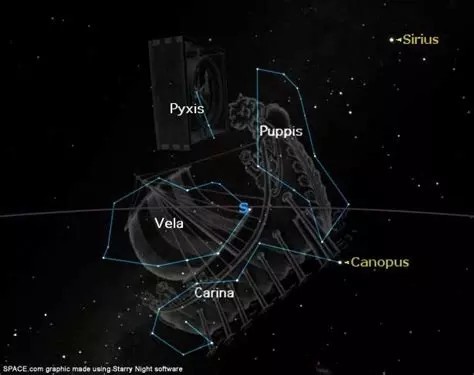 Les constellations composant l’ancien navire Argo
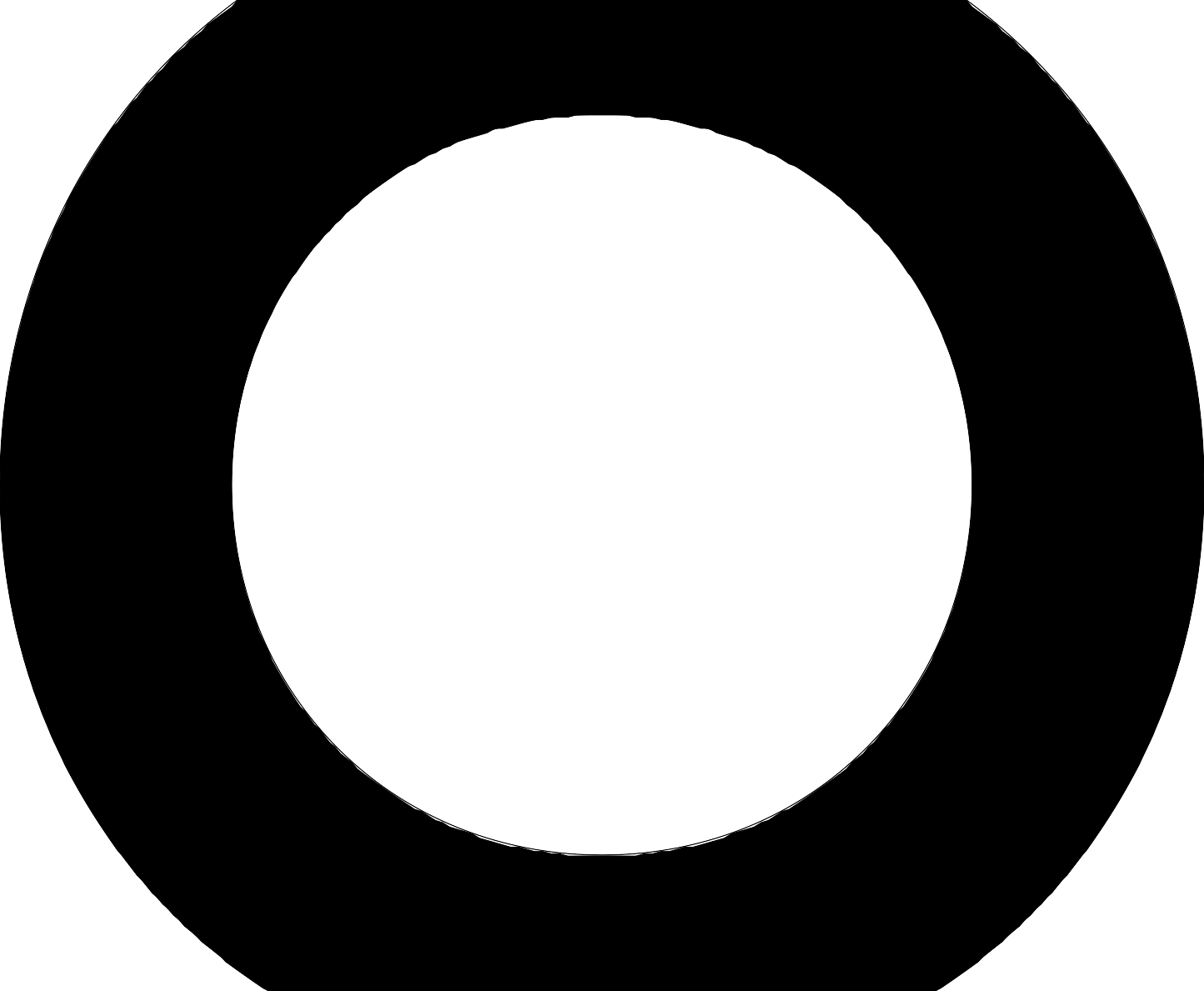 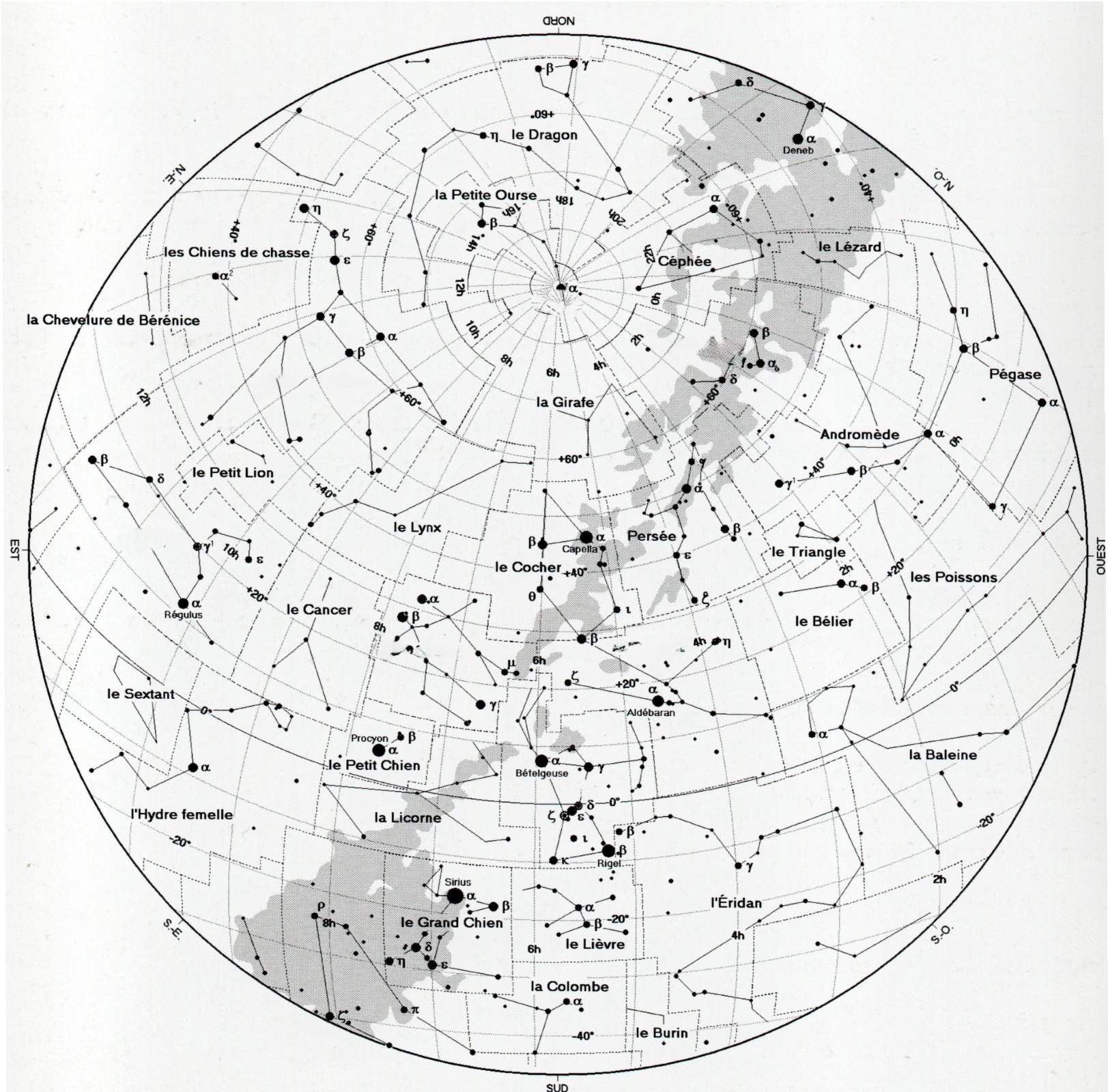 Le Bélier
Cf. la toison d’or
Les Gémeaux
Le Lion
Le taureau
la Poupe Cf. L’Argo
Orion
Mais quand on est mortel, il faut bien mourir un jour…

Les Dioscures s’associeront à Idas et Lyncée (qu’ils avaient côtoyé lors de la chasse de Calydon) pour une razzia de troupeaux en Arcadie.
Tout se passera bien entre eux jusqu’au partage du butin. Un violent combat s’engagera qui sera fatal à Castor. Idas le transpercera avec sa lance.
Pollux vengera son frère, mais, inconsolable, il suppliera son père de ressusciter Castor ou de le laisser le rejoindre dans la mort. Zeus ne pouvant faire une chose allant contre la nature, trouvera un compromis.
Castor et Pollux se partageront entre les enfers et l’Olympe. Un jour en bas, un jour en haut…
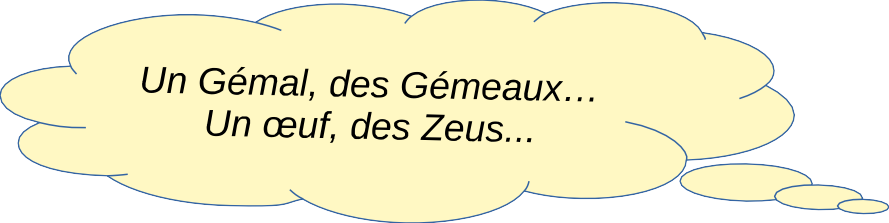 C’est cool, ici !....
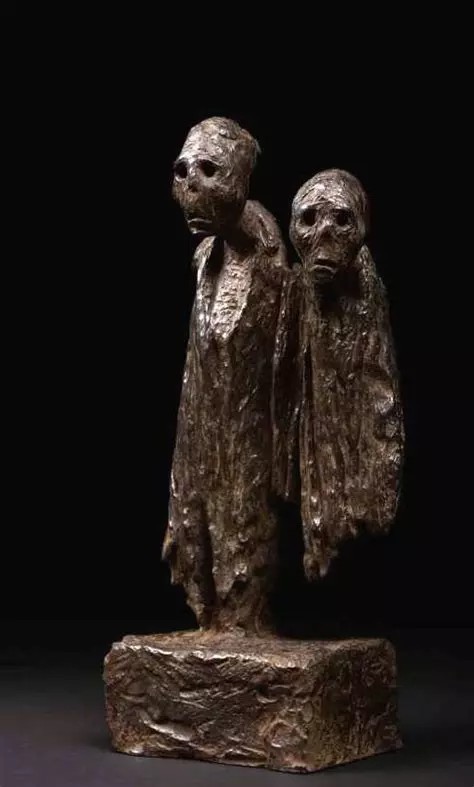 Marc Petit
Les Gémeaux
Exposition permanente Poitiers
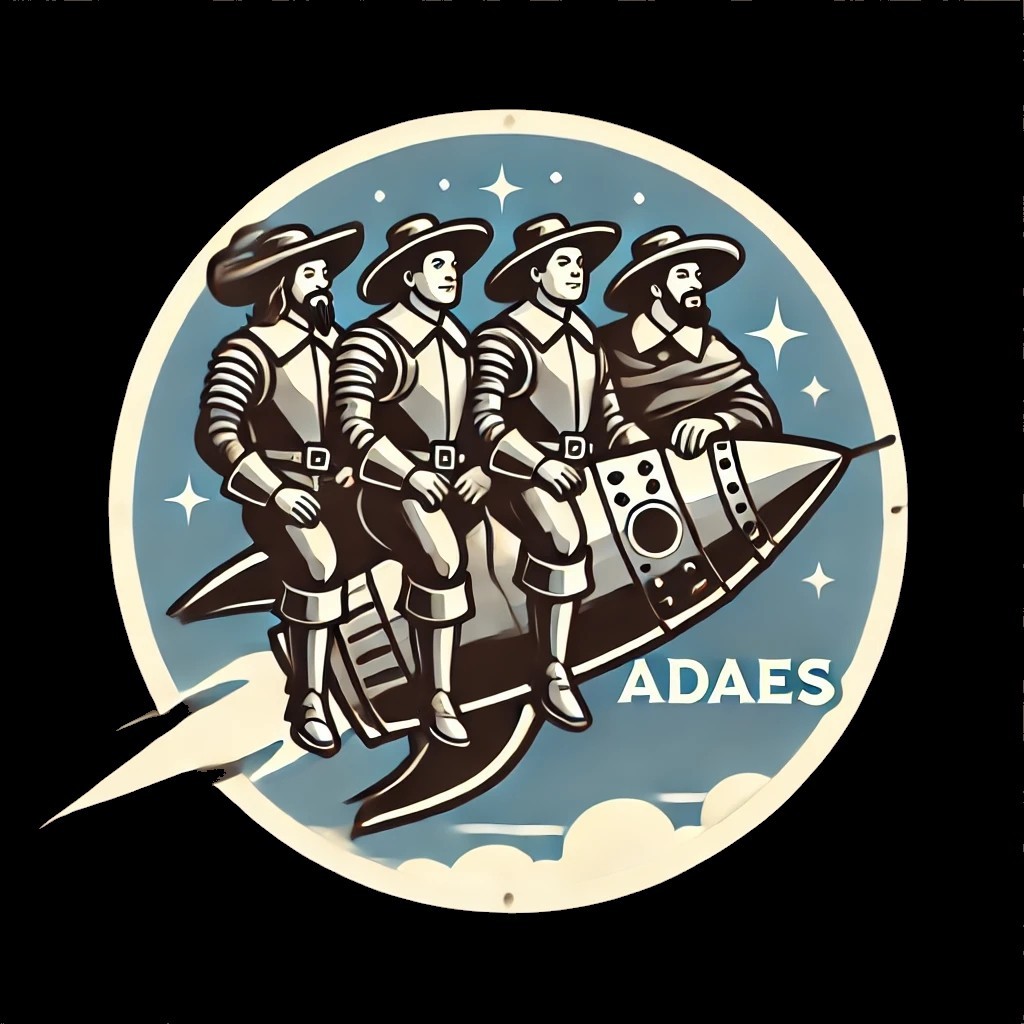 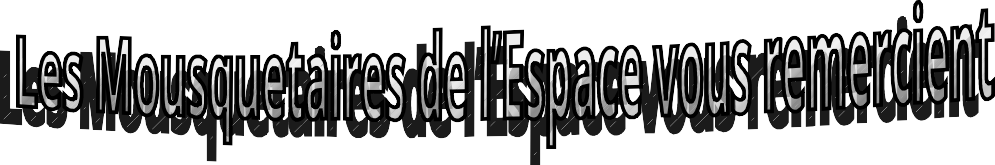 R. Lemaçon - E. & F. Selleret – G. Senigout